EEE PORTAL ATTENDANCE APP
Attendance Registration using EEE Portal Attendance app
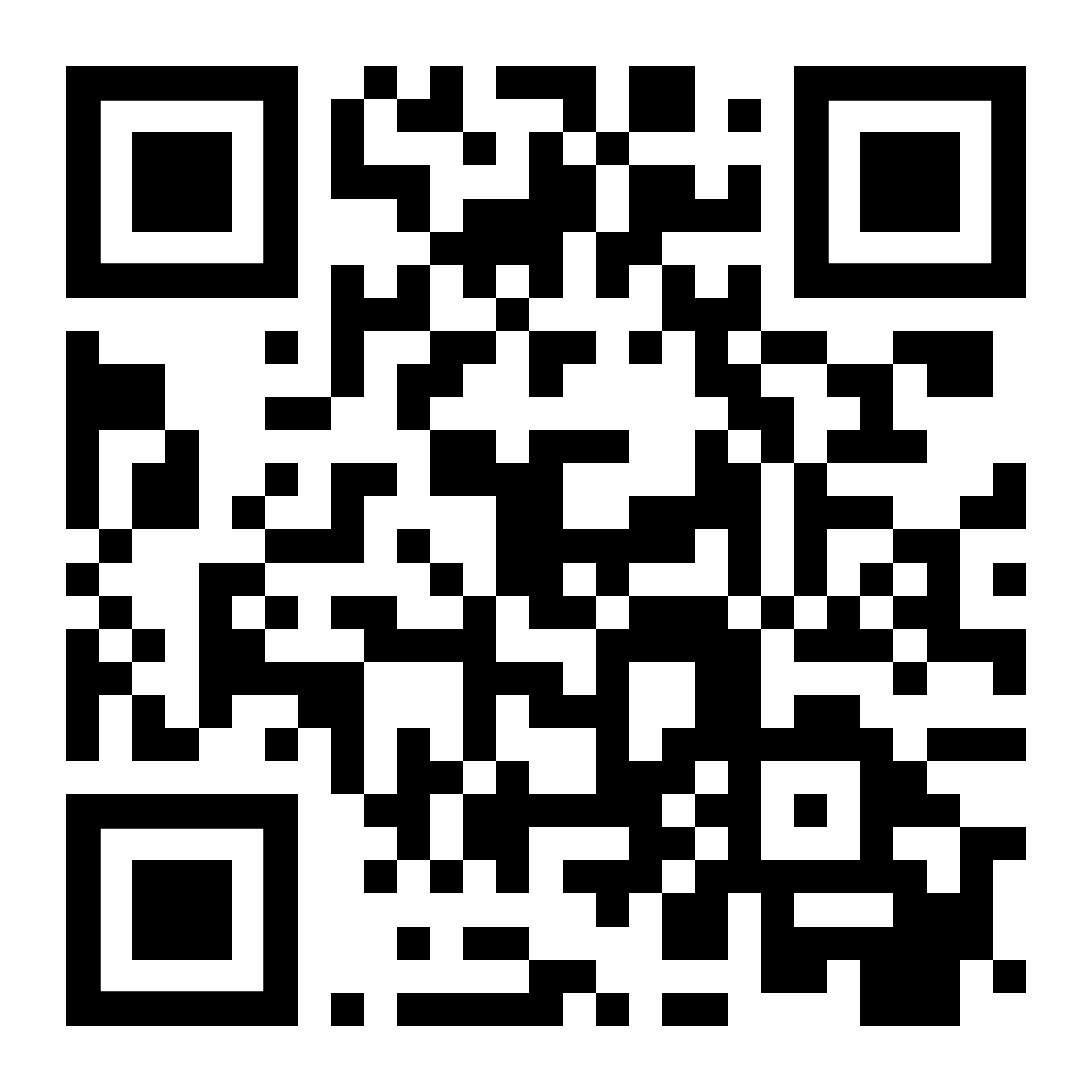 Scan the QR Code or go to https://portal.ee.ic.ac.uk
21/07/2023
s.udayan@imperial.ac.uk
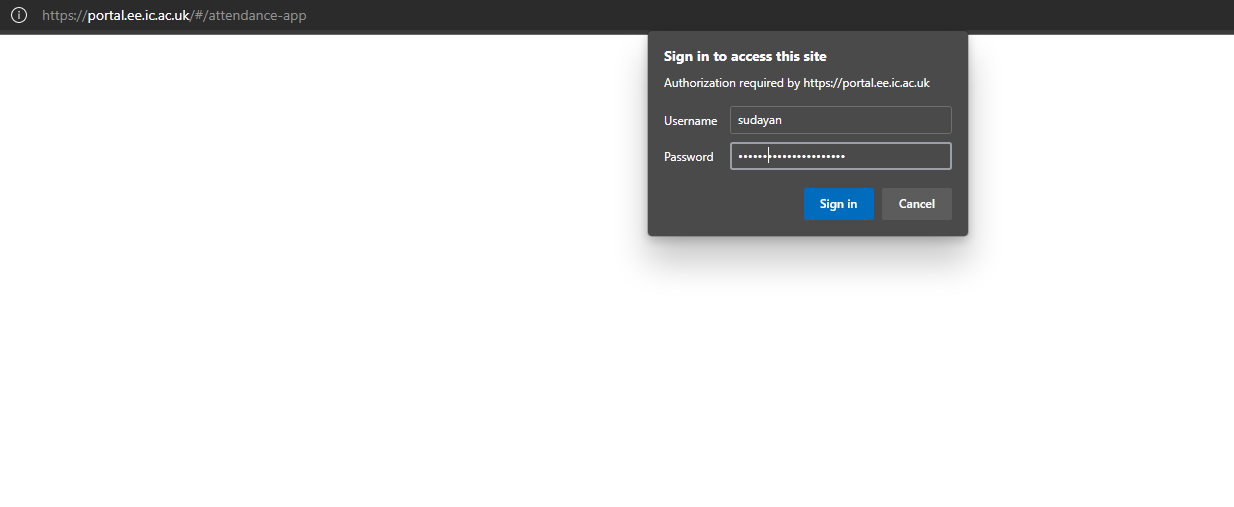 Use your Imperial credentials for login
21/07/2023
s.udayan@imperial.ac.uk
Attendance Dashboard
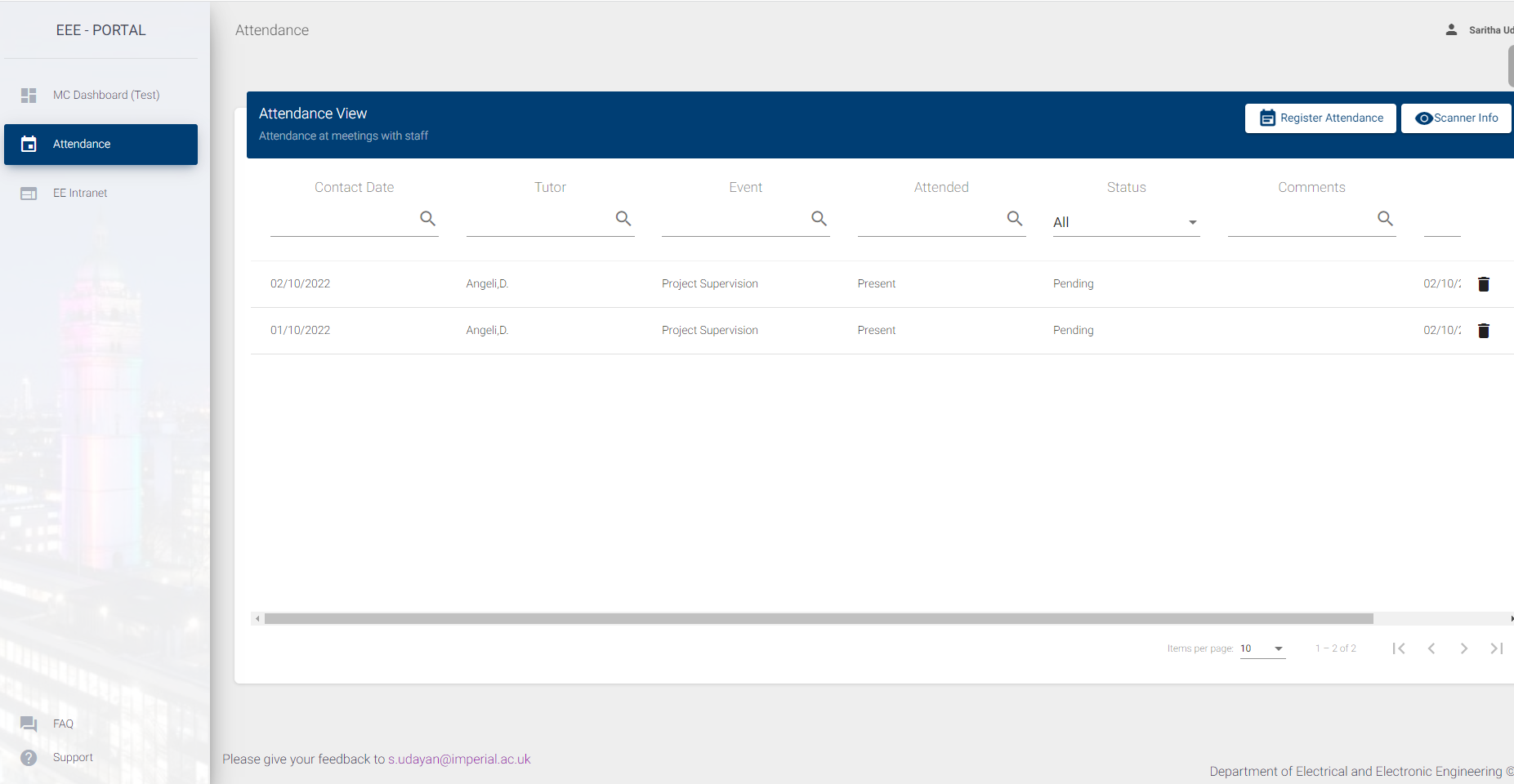 Your name will be displayed here
Click Register Attendance Button to register your attendance with the staff
21/07/2023
s.udayan@imperial.ac.uk
Attendance Registration
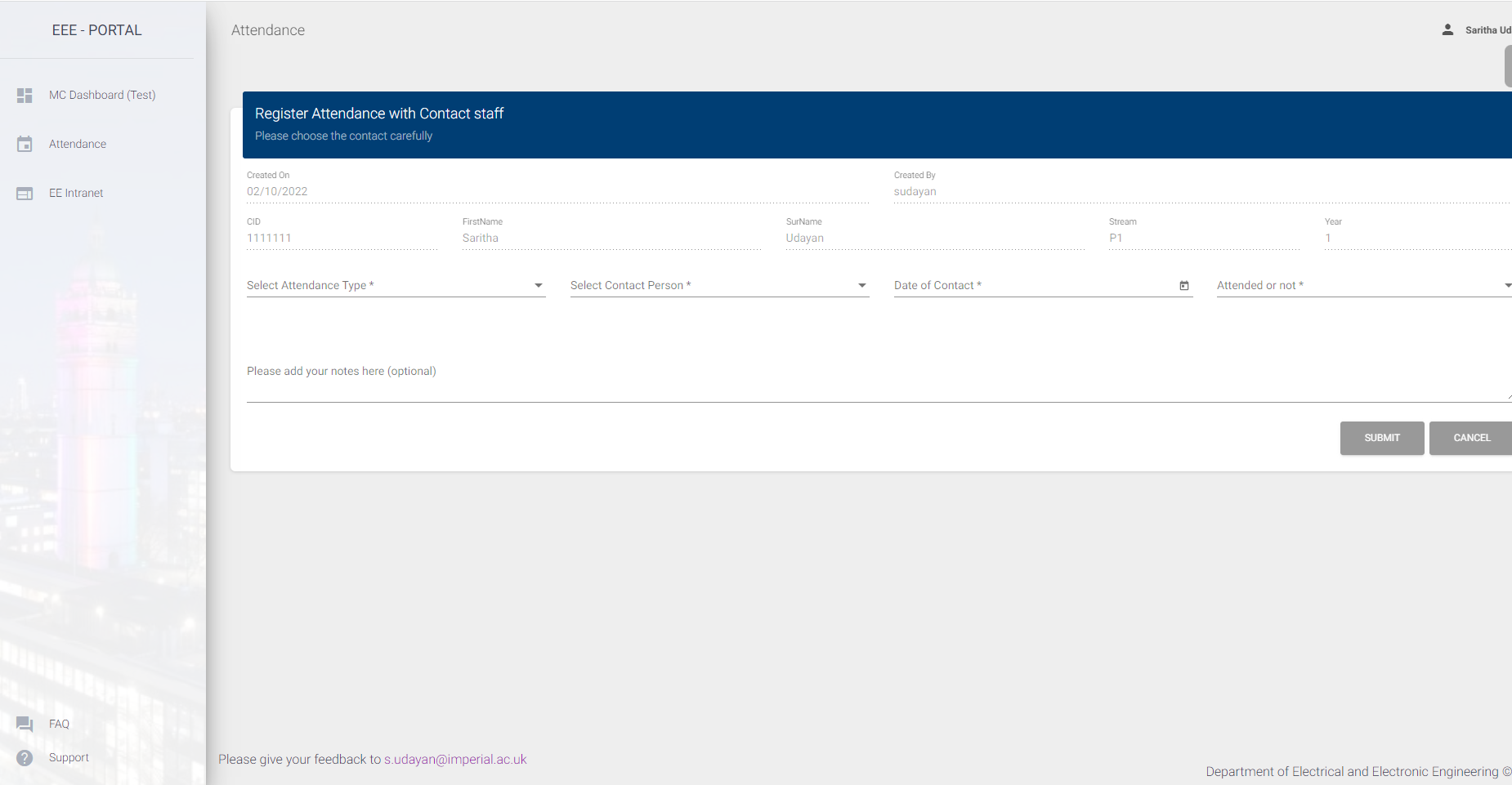 Your details will be displayed in the top 2 rows (read-only)
Please enter these 4 fields
21/07/2023
s.udayan@imperial.ac.uk
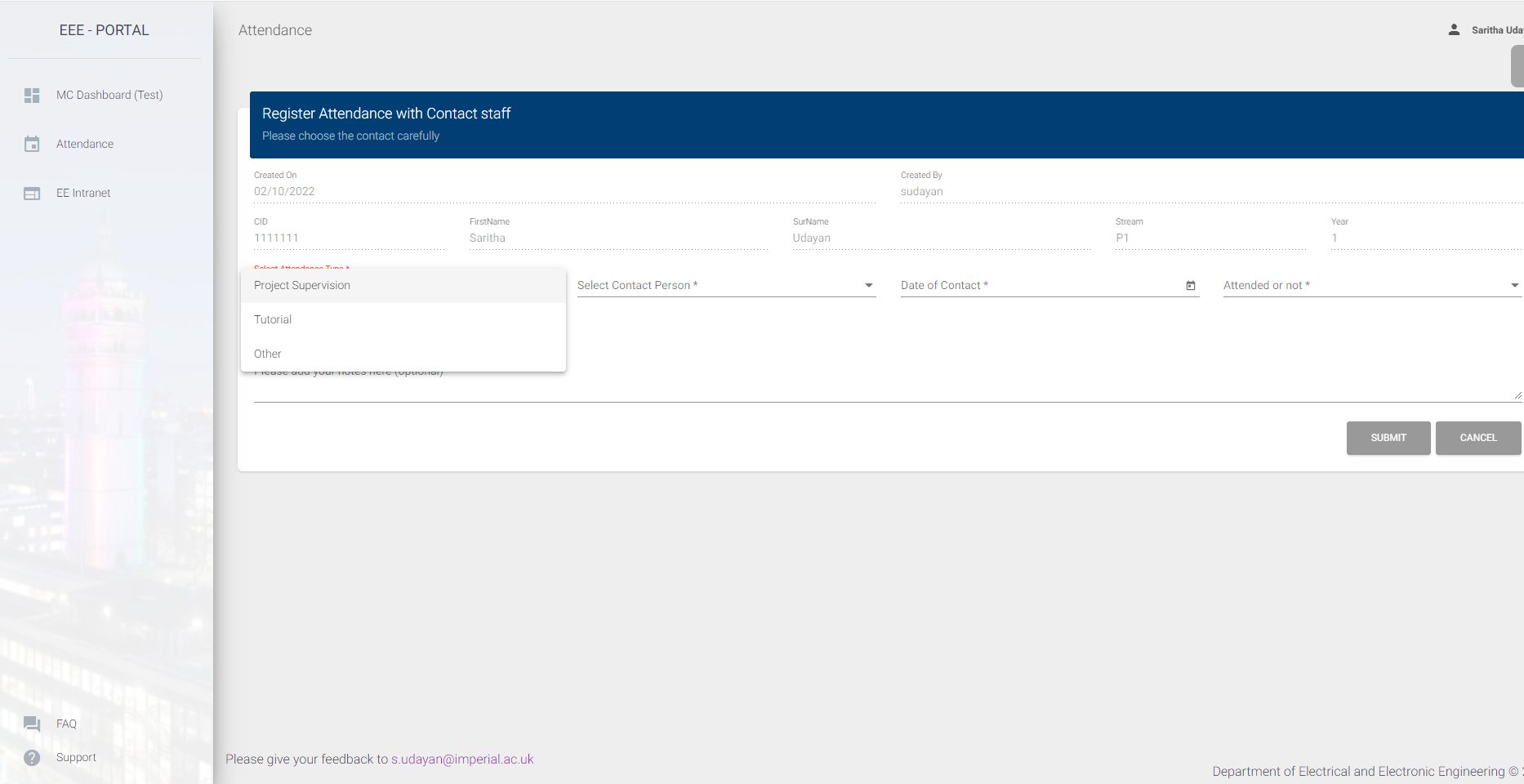 21/07/2023
s.udayan@imperial.ac.uk
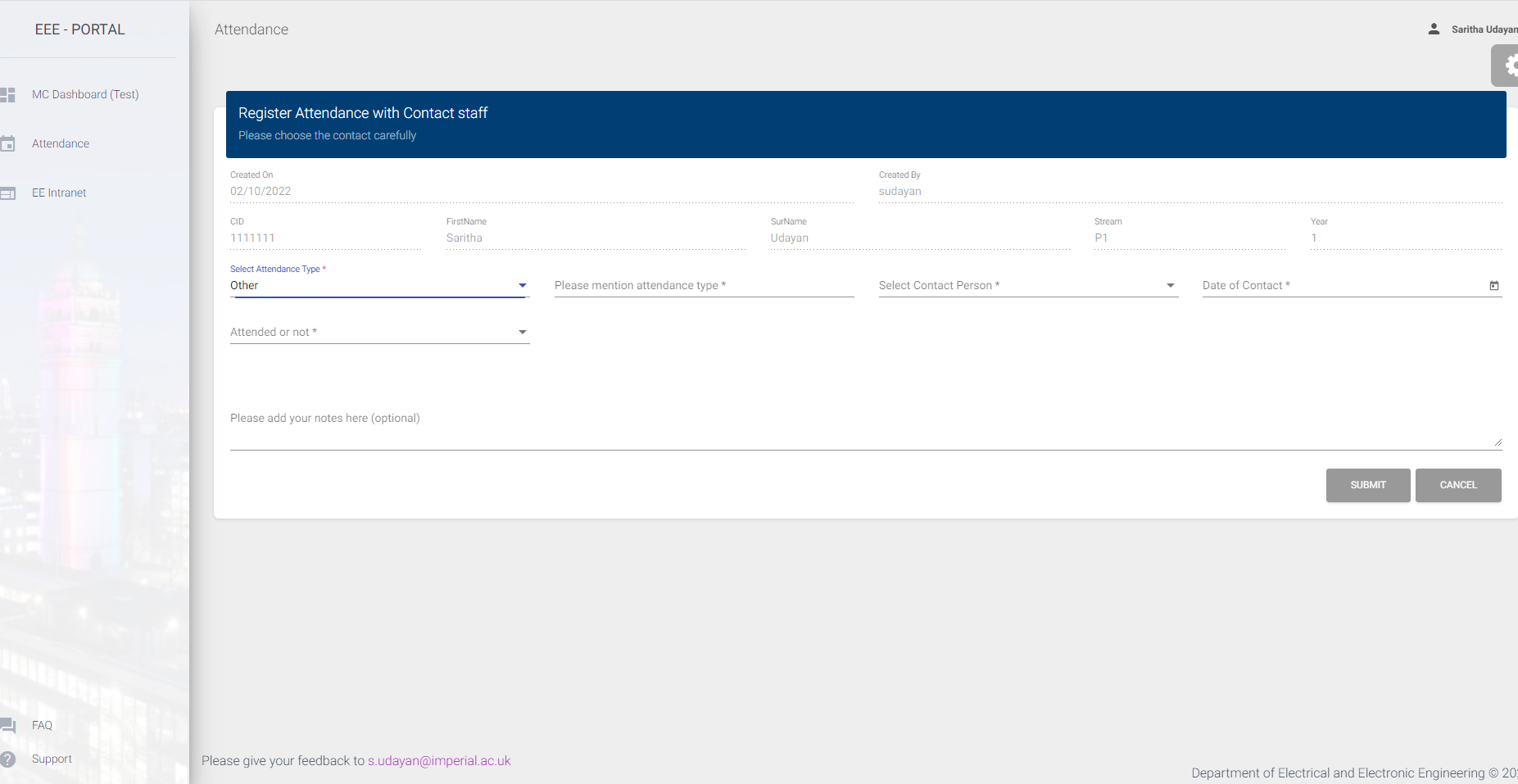 If your attendance/event is not in the list, please select Other option and describe the 
                                                                                                         event in the text
21/07/2023
s.udayan@imperial.ac.uk
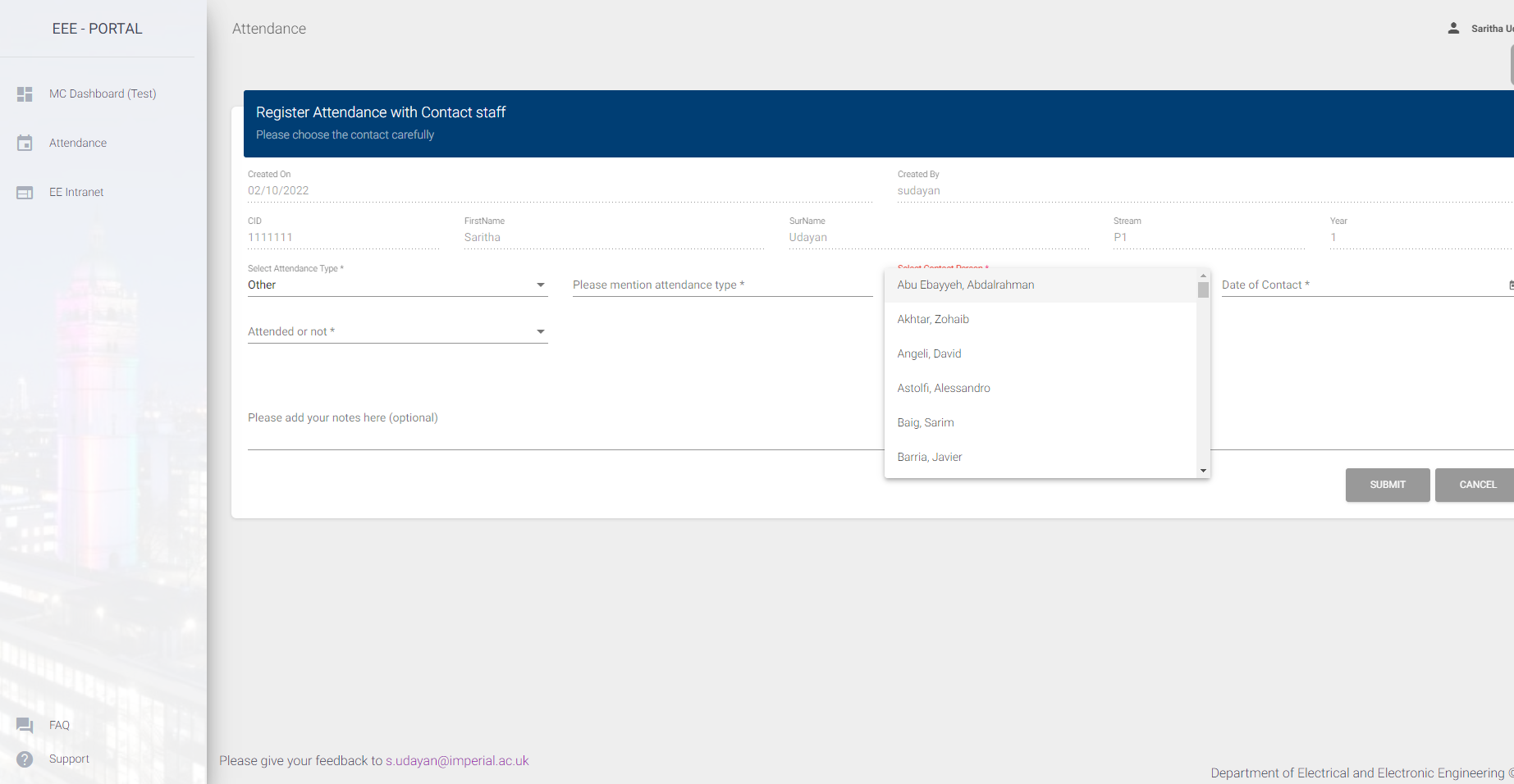 By default, the box will be prefilled with tutor or project supervisor. If not, please choose the  staff name from the list .
21/07/2023
s.udayan@imperial.ac.uk
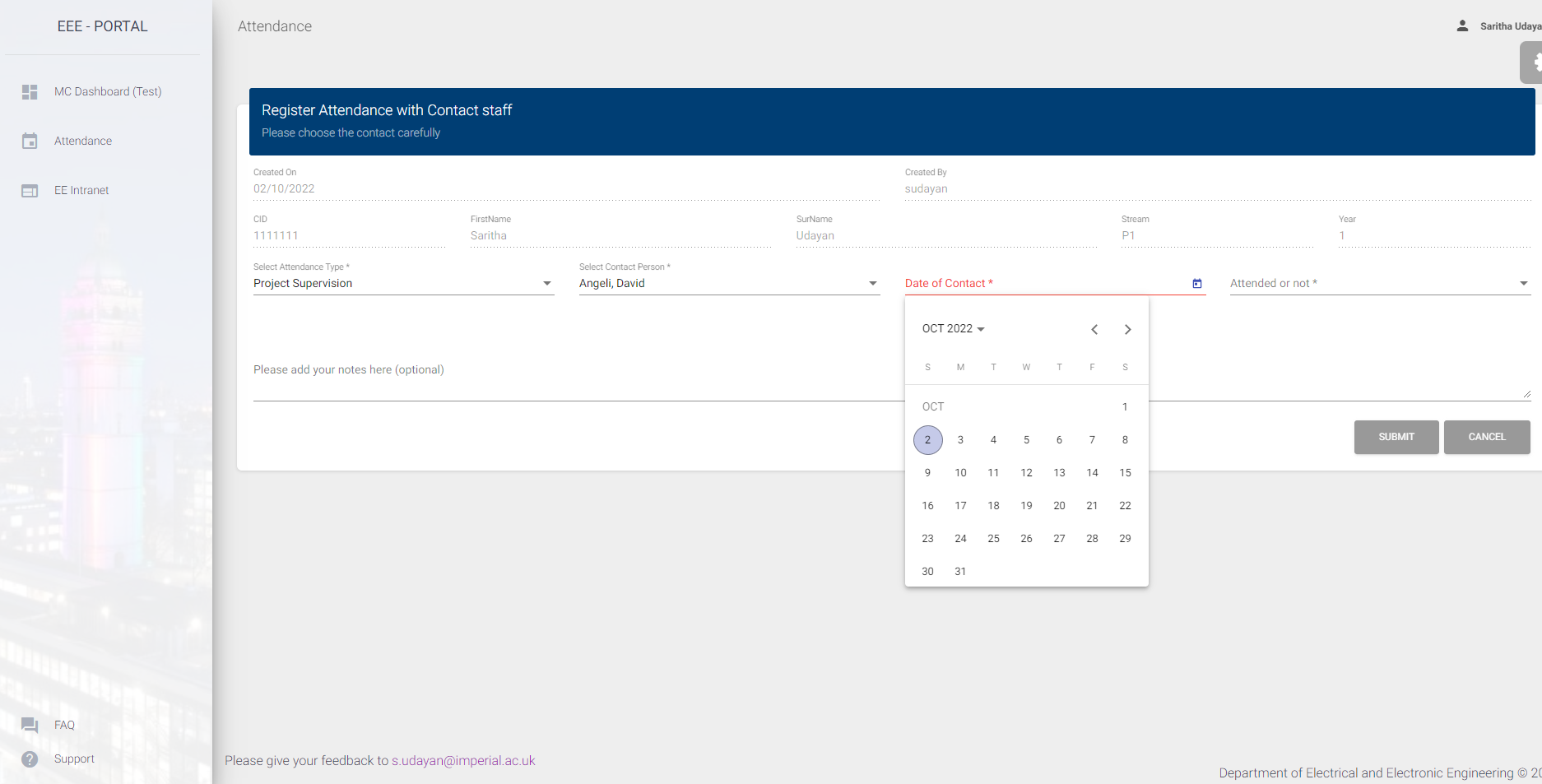 Please select the meeting date. There is a time lock of 30 days. You can only enter events of the current date & the previous 30 days
21/07/2023
s.udayan@imperial.ac.uk
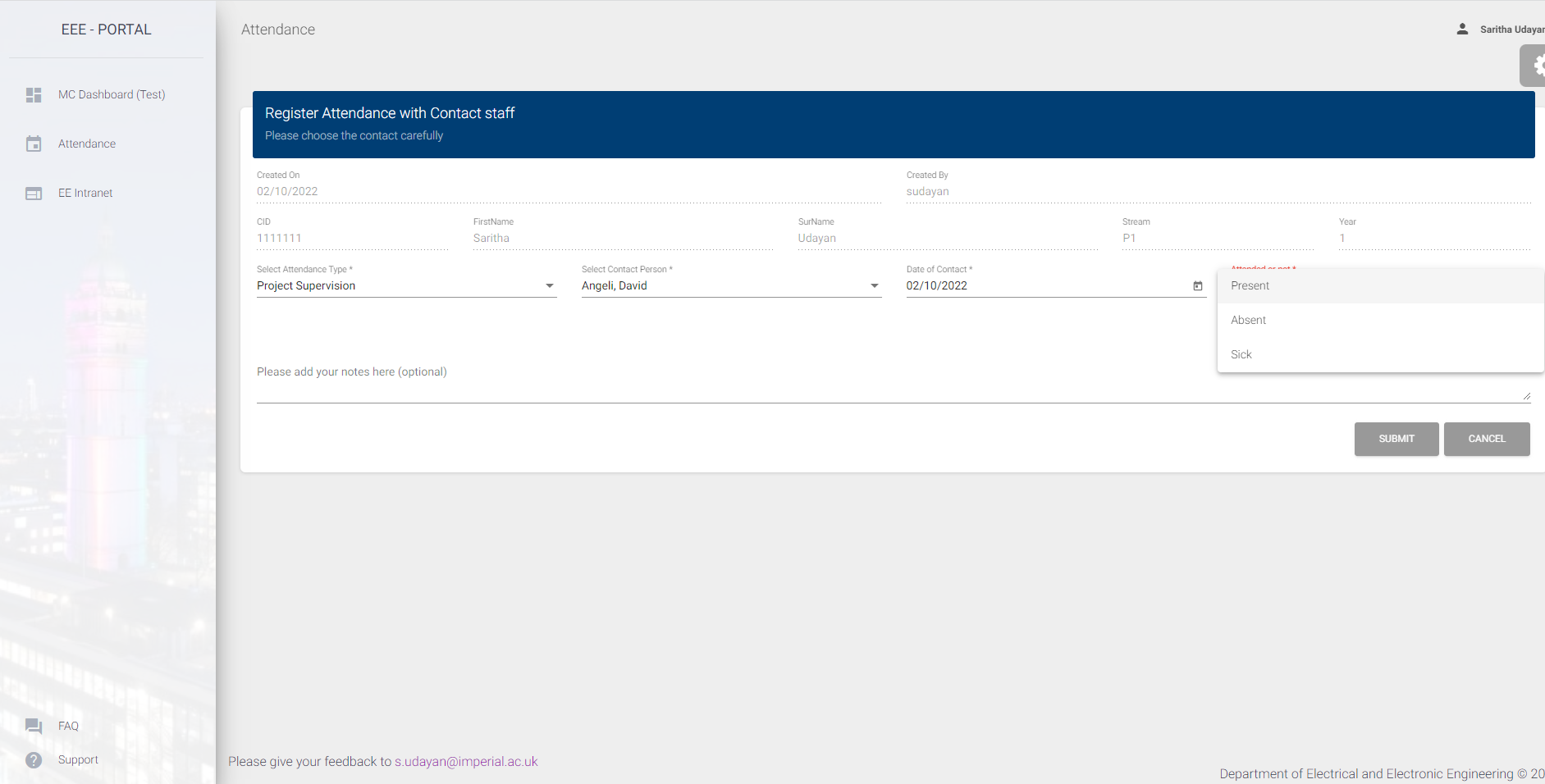 Mark your attendance. If you are choosing Sick or Absent, there is an option to enter the reason
21/07/2023
s.udayan@imperial.ac.uk
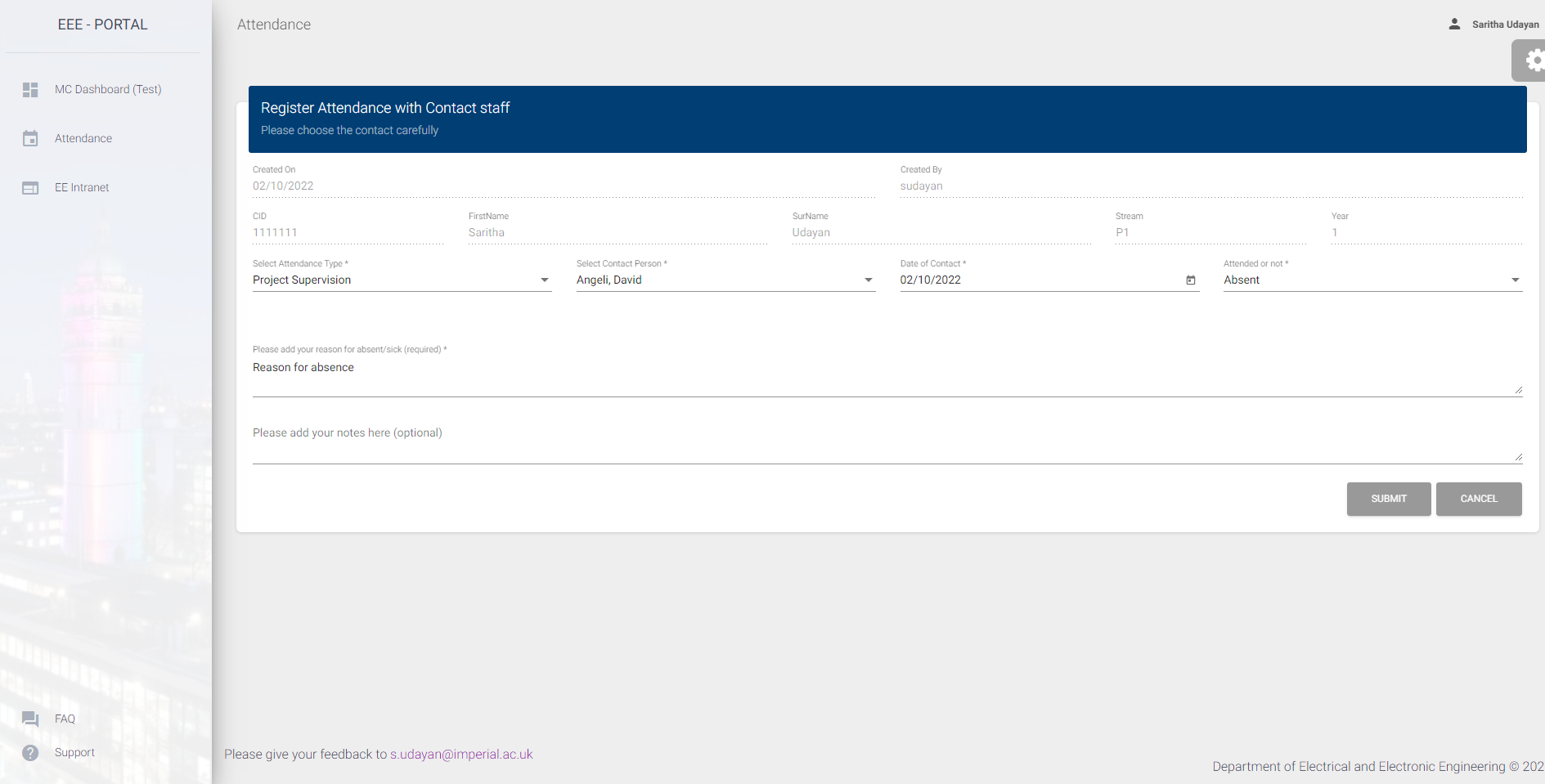 You can add optional notes if you choose. Click submit to register your attendance
21/07/2023
s.udayan@imperial.ac.uk
You will get an acknowledgement mail after successful registration
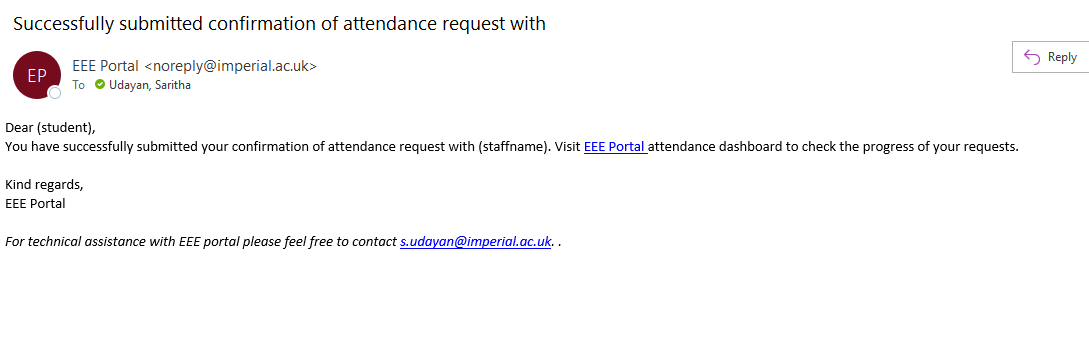 21/07/2023
s.udayan@imperial.ac.uk
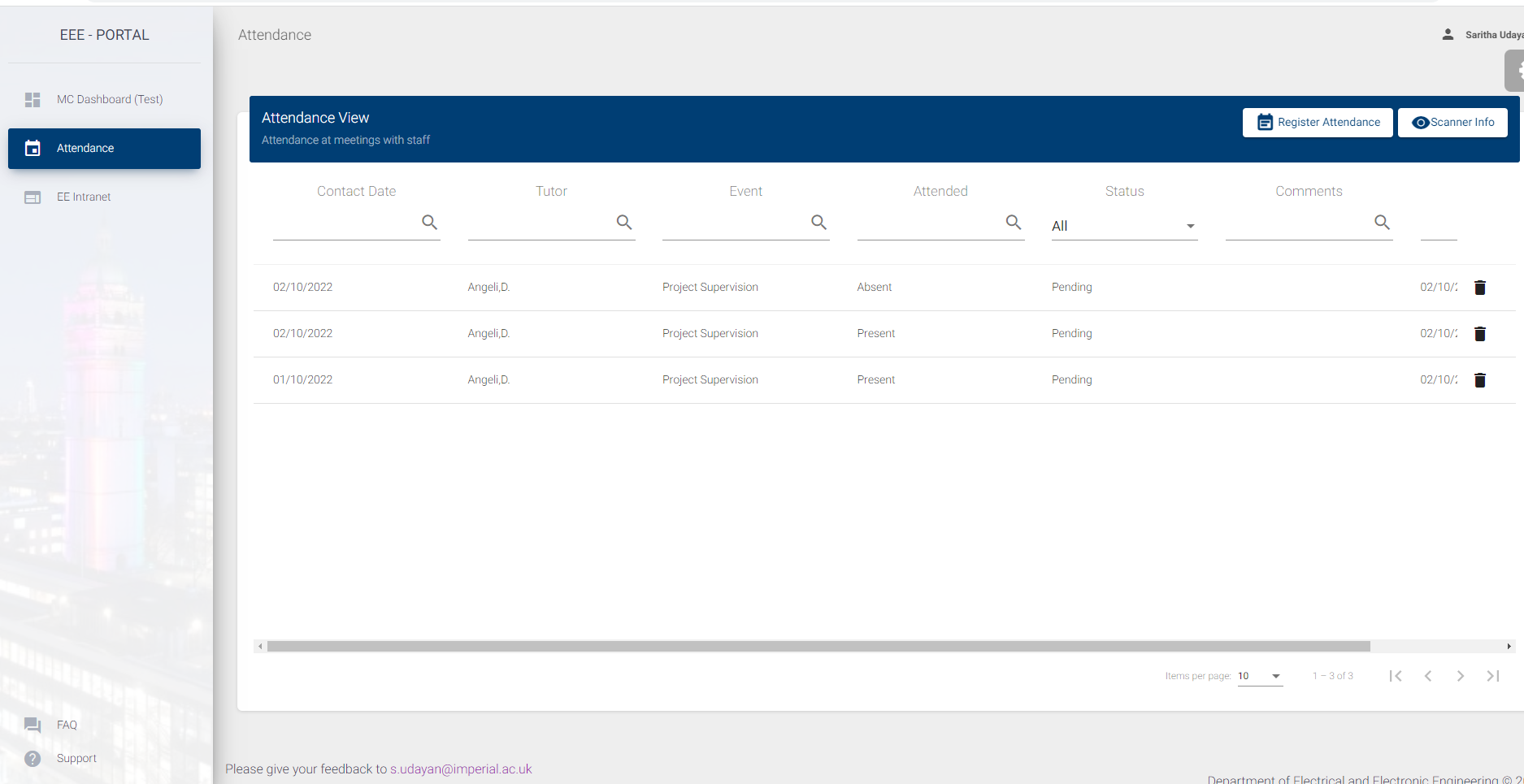 Option to delete your request to confirm attendance will be available until staff reviews it
You can view your requests in the list after registering. Sort and Filter options are available for each field.
21/07/2023
s.udayan@imperial.ac.uk
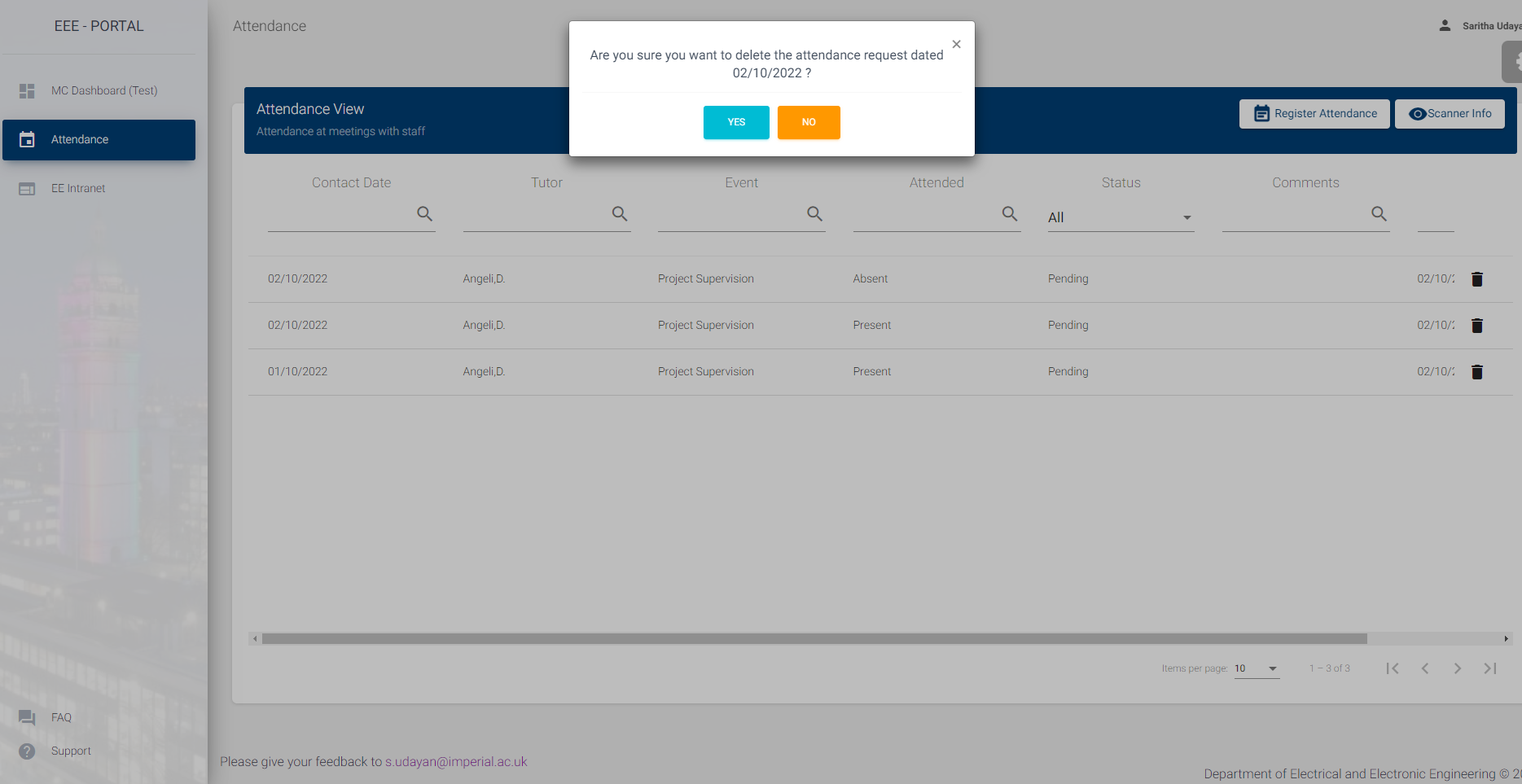 21/07/2023
s.udayan@imperial.ac.uk
You will get an acknowledgement mail, once the staff approves your request
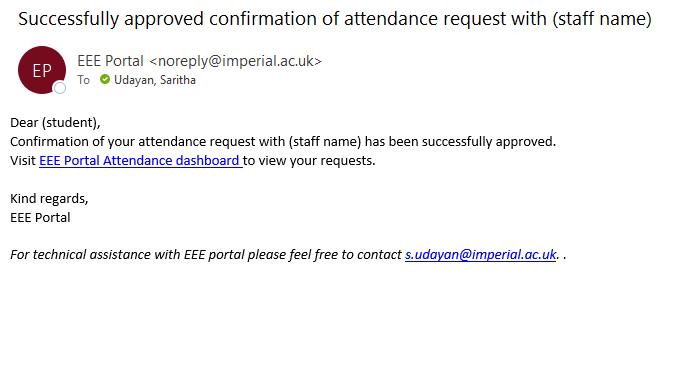 21/07/2023
s.udayan@imperial.ac.uk
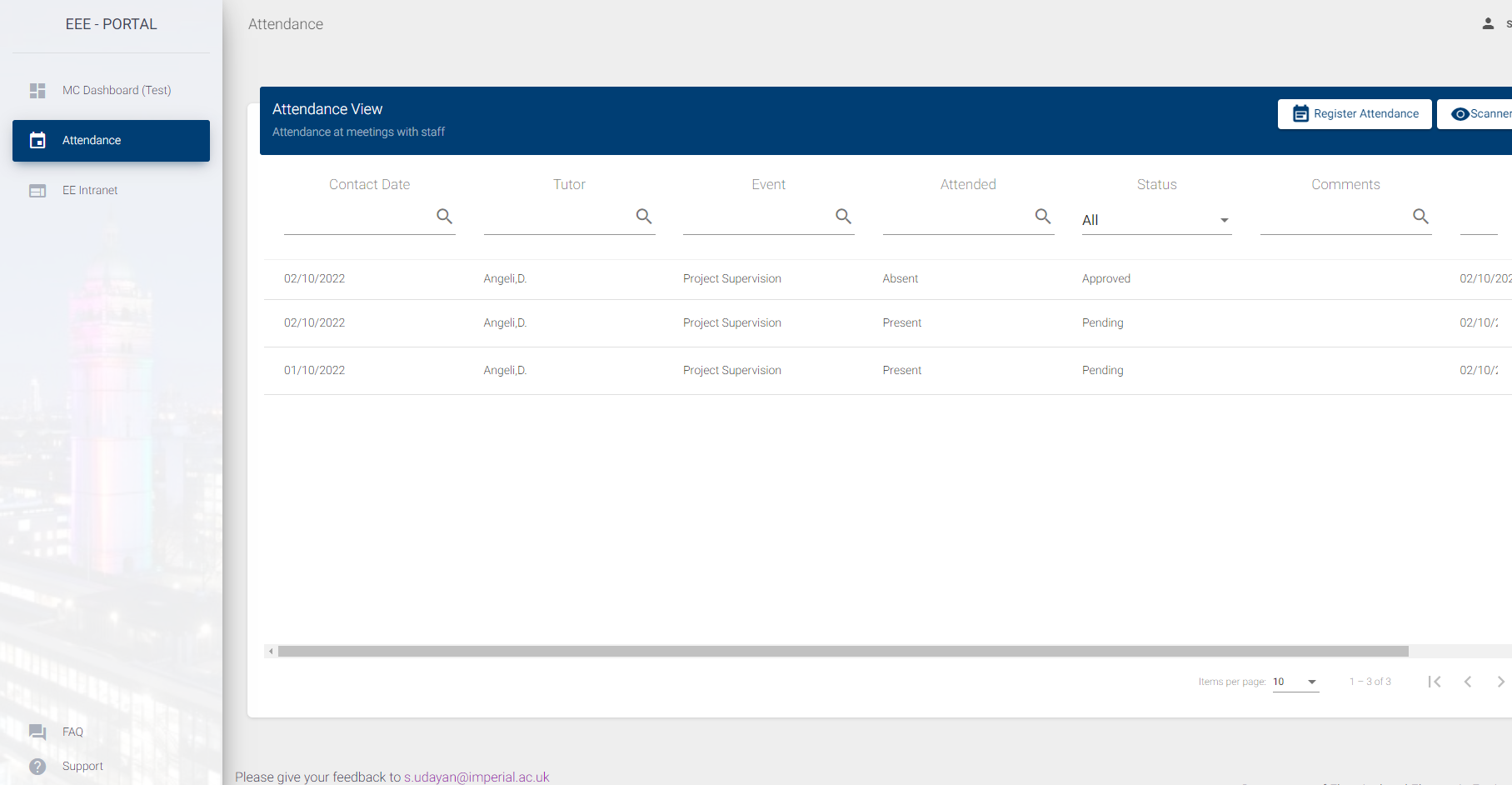 The status change will be displayed on your attendance dashboard
21/07/2023
s.udayan@imperial.ac.uk
If staff rejects your attendance, then you will get an acknowledgement along with the reason of rejection.
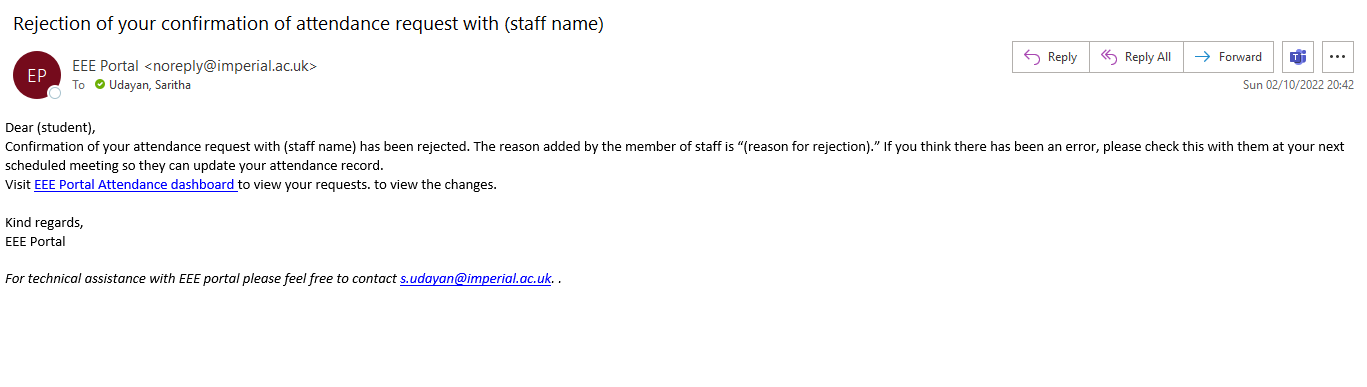 21/07/2023
s.udayan@imperial.ac.uk
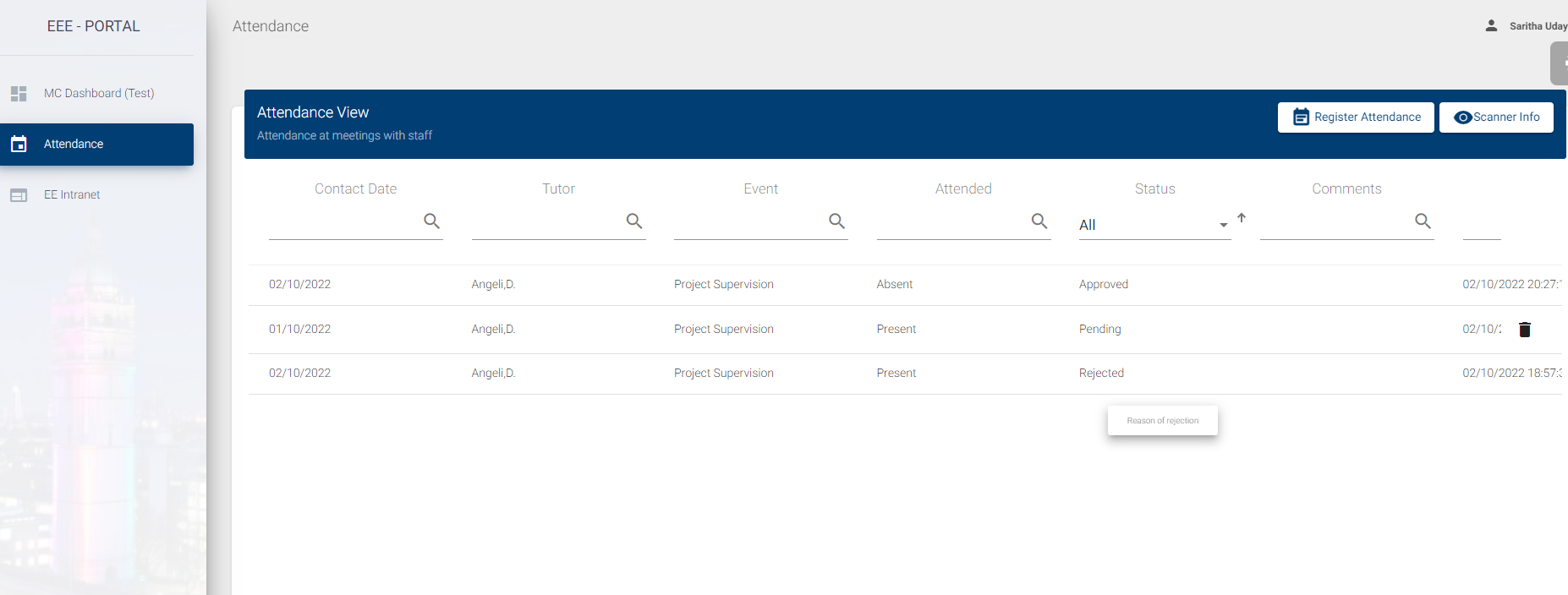 To view your card scanner info, click here
Hover to review the reason for rejection of attendance confirmation
21/07/2023
s.udayan@imperial.ac.uk
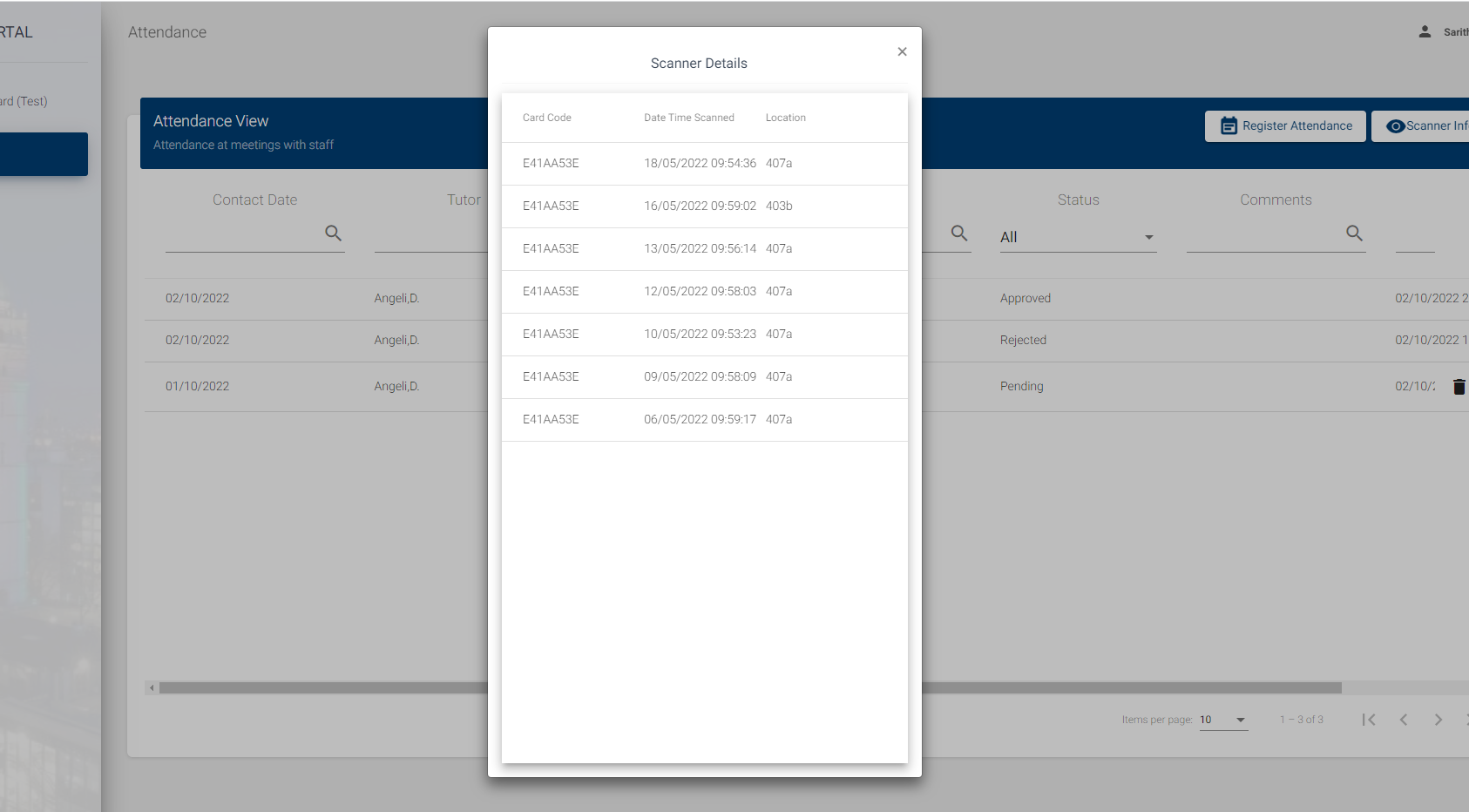 21/07/2023
s.udayan@imperial.ac.uk
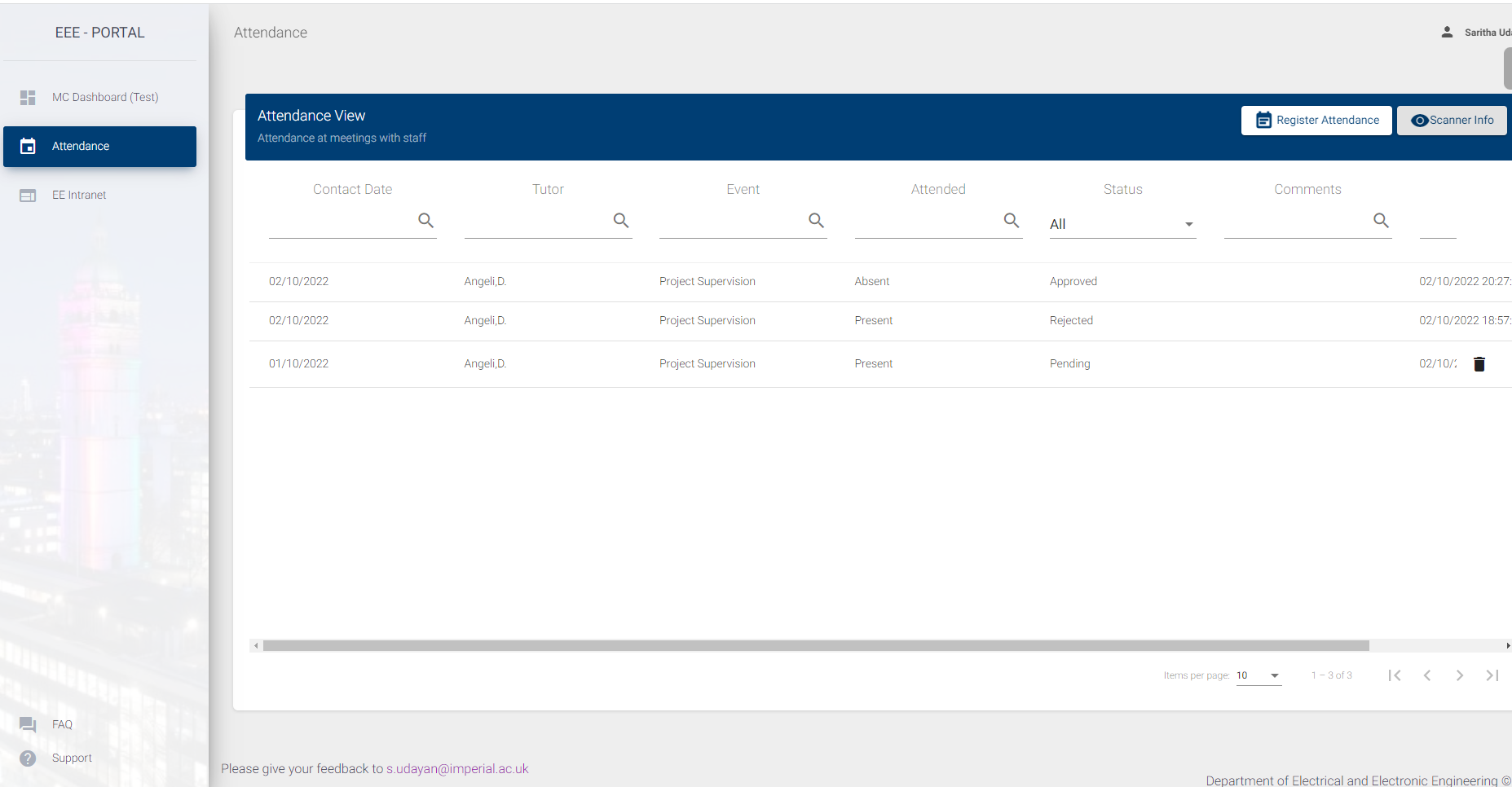 If you have any problems using the app, click Support to send an email to the address below. You can also give us your  feedback about the app.
21/07/2023
s.udayan@imperial.ac.uk